Картины художников XIX века:времена года в пейзажах.
Лето . И.И. Шишкин
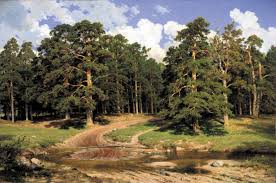 Л. Зубаненко.
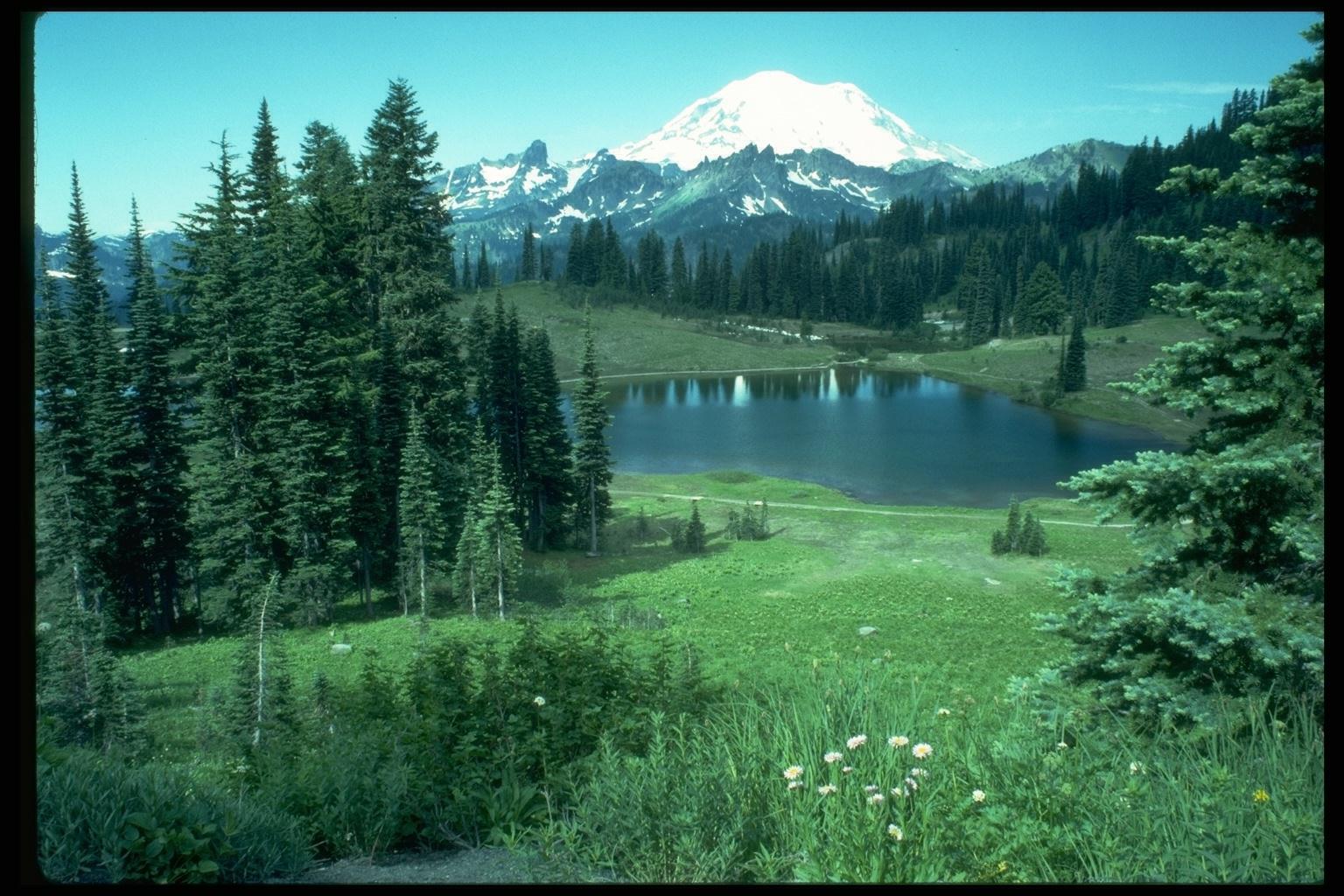 Алексей Саврасов                           Осень
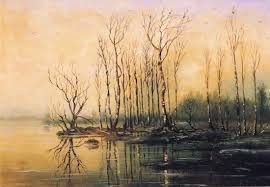 Валентин Серов
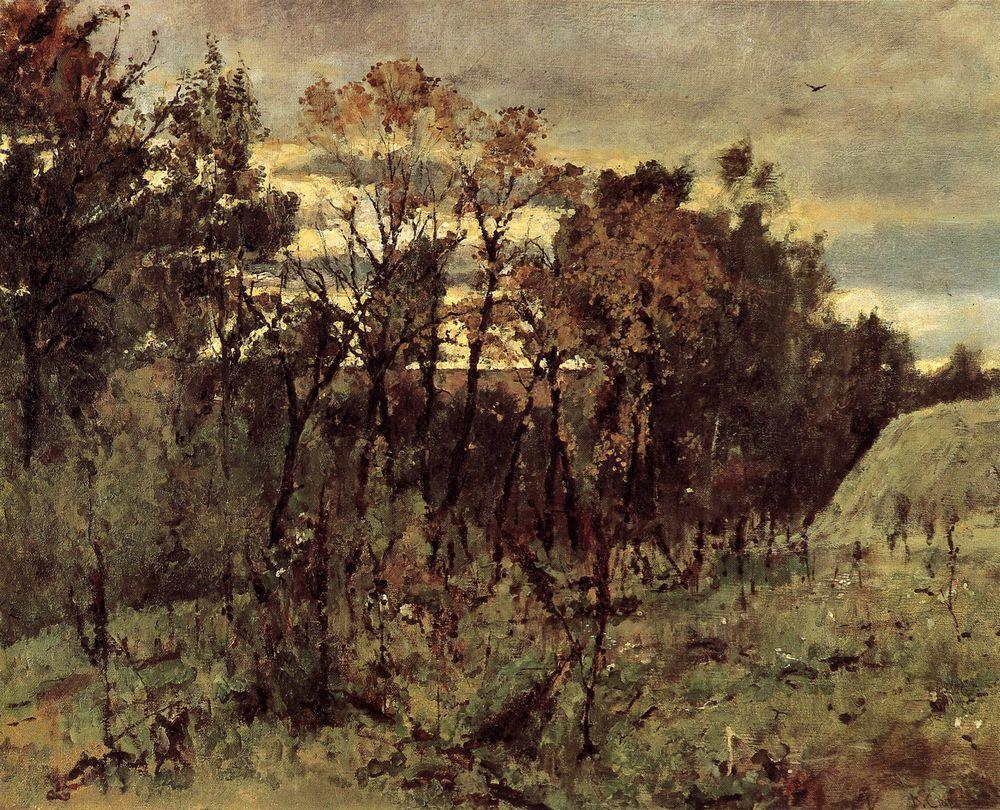 Зима . Бялыницкого-Бирюля
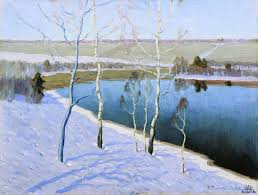 Исаака ЛевитанаВесна
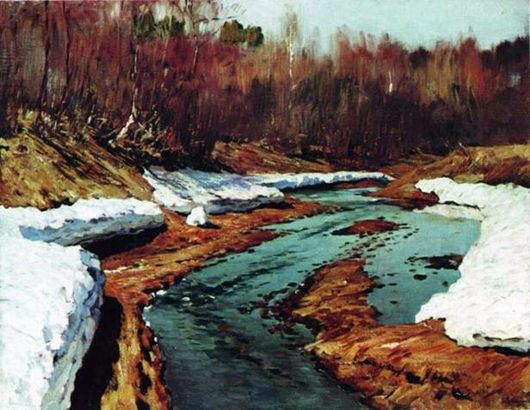 Алексей Саврасов
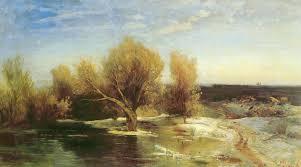 Конец!